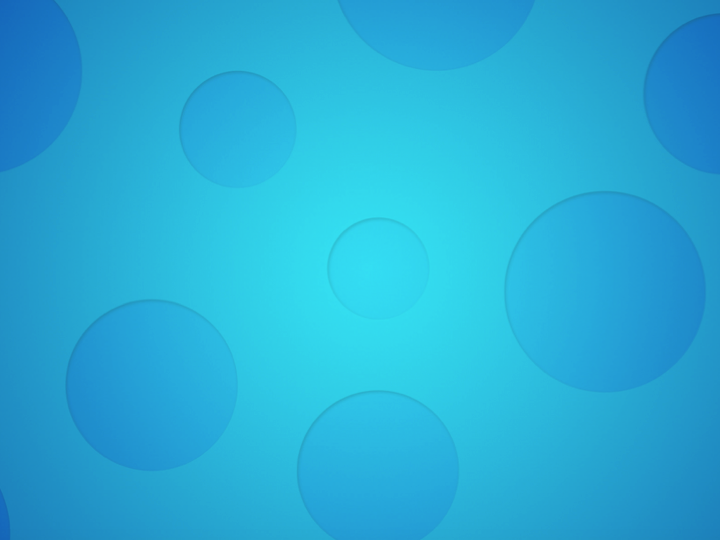 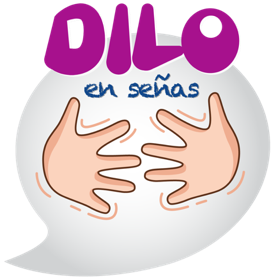 Lengua de Señas Mexicana
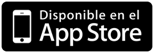 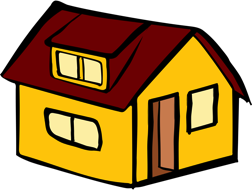 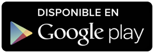 Hogar
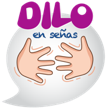 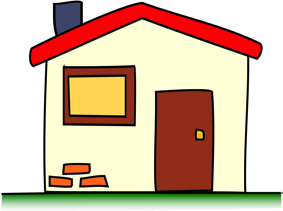 Fernando Alonso Martínez Lerma, Durango
Casa
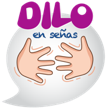 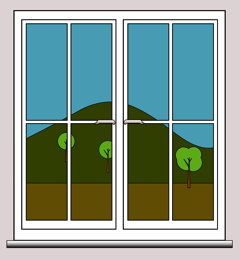 Gerardo Monsivais, Nuevo León
Ventana
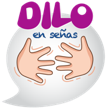 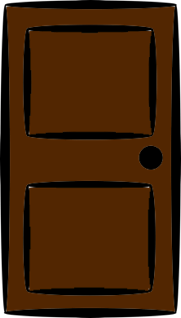 Gerardo Monsivais, Nuevo León
Puerta
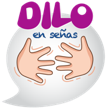 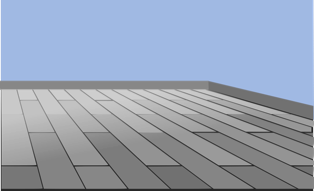 Gerardo Monsivais, Nuevo León
Piso
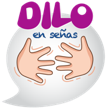 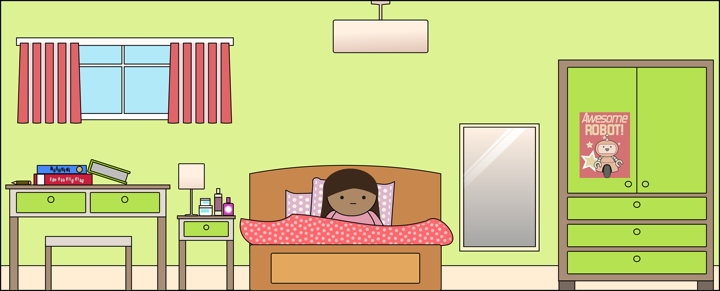 Gerardo Monsivais, Nuevo León
Cuarto
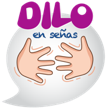 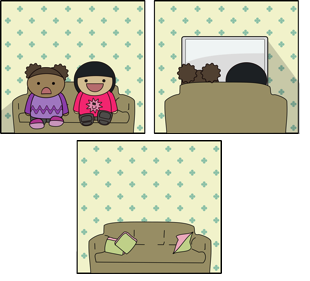 Gerardo Monsivais, Nuevo León
Sala
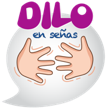 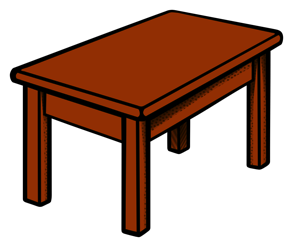 Gerardo Monsivais, Nuevo León
Mesa
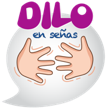 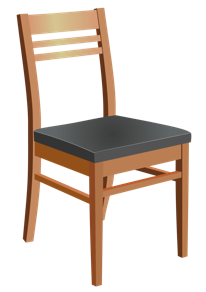 Gerardo Monsivais, Nuevo León
Silla
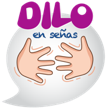 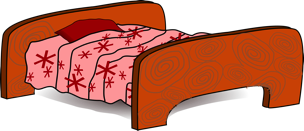 Humberto Ayala Ochoa, Michoacán
Cama
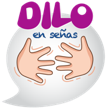 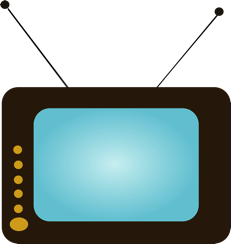 Humberto Ayala Ochoa, Michoacán
Televisión
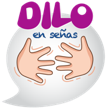 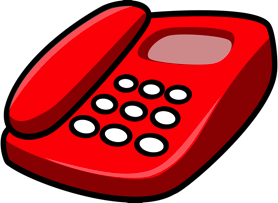 Silvia Camarena, Jalisco
Teléfono
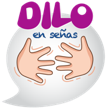 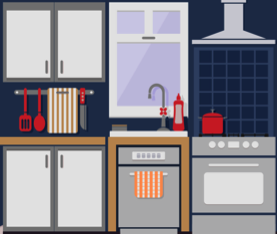 Silvia Camarena, Jalisco
Cocina
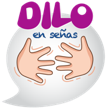 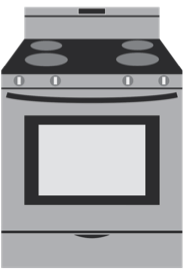 Gerardo Monsivais, Nuevo León
Estufa
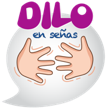 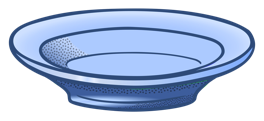 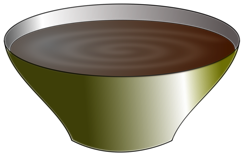 Gerardo Monsivais, Nuevo León
Plato
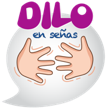 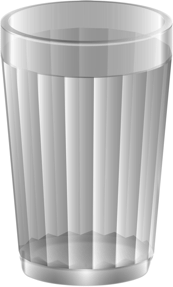 Gerardo Monsivais, Nuevo León
Vaso
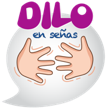 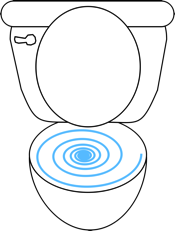 Fernando Alonso Martínez Lerma, Durango
Baño
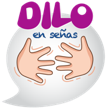 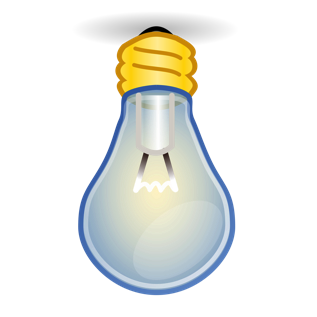 Gerardo Monsivais, Nuevo León
Foco
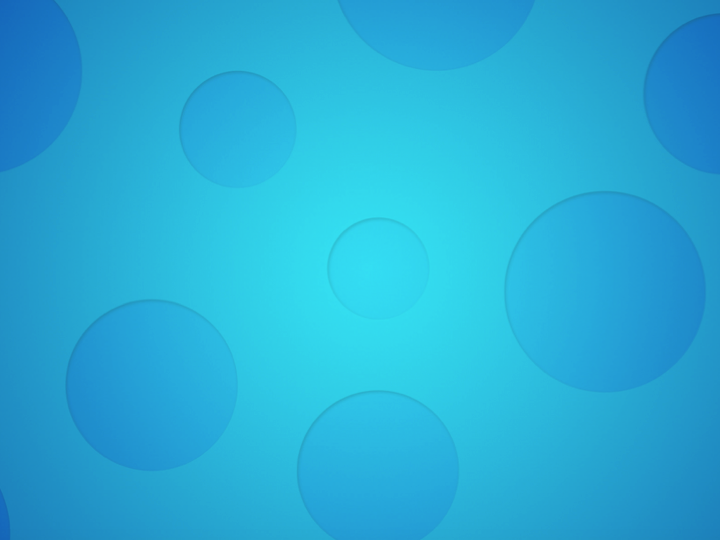 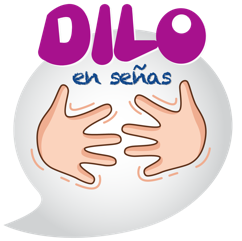 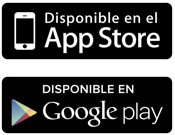